Alastair Downie
a.downie@gurdon.cam.ac.uk
+44 1223 762556
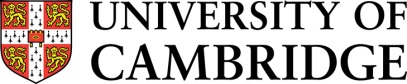 Dec 2016:  Survey, School of Biological Sciences
• 345 responses from 13 departments
• 46x PI; 135x Postdoc; 115x Postgrad student; 49x Other
• 75% had not tried ‘real’ ELN software before
• 90% currently using some kind of digital documentation
• 80% interest in Campus/Institution/Department ELN deployment
• Desires: Ease of use, reliability, collaboration, security
• Concerns: Upheaval, wet bench bias, duplication of effort, quality
• Observation: Great diversity of interests & working methods
Jan-Feb 2017: Working group and product selection
• Survey results presented in Cambridge
• Working group: 6 individuals representing SBS, OSC and UIS
Jan-Feb 2017: Working group and product selection
• Survey results presented in Cambridge
• Working group: 6 individuals representing SBS, OSC and UIS
• List of basic matching/scoring criteria: 		             	Exportable?		Searchable? 		Private cloud? 		External auth?		Cross-platform? 	Browser-based? 		Int. collaboration?	Ext. collaboration?	Proprietary formats? 	Cross-product? 	Offline mode?		Cost?		Dropbox/OneDrive?	Local storage?		Tablet? 				Open source?
Jan-Feb 2017: Working group and product selection
• Survey results presented in Cambridge
• Working group: 6 individuals representing SBS, OSC and UIS
• List of basic matching/scoring criteria: 		             	Exportable?		Searchable? 		Private cloud? 		External auth?		Cross-platform? 	Browser-based? 		Int. collaboration?	Ext. collaboration?	Proprietary formats? 	Cross-product? 	Offline mode?		Cost?		Dropbox/OneDrive?	Local storage?		Tablet? 				Open source?
• Shortlist:  RSpace,  LabArchives,  SciNote,  OSF
March-May 2017:  Trial protocol
• Trial dates set:  12 June – 14 August 2017
• Call for participants; responses added to ‘everybody’ mailing list
• Support mailing lists created for each product
• Vendors invited to supply promo movies and training resources 
• List of evaluation criteria agreed
• SurveyMonkey evaluation forms created for each product
• Promo/training materials and protocol published in advance
• Registration URLs published on start date
Feedback
• 161 participants; 51 forms from 37 individuals
Feedback
• 161 participants; 51 forms from 37 individuals
10
9
8
RSpace
7
LabArchives
6
SciNote
OSF
5
4
3
2
1
0
UI
Workflow
Content
File man
Integration
Collaboration
Supervisor
Export
Overall
Usable
Feedback
• 161 participants; 51 forms from 37 individuals
• 4x product overall scores in range:  6.3 – 7.9 
• Very broad range of individual criteria scores:  1 – 10
Feedback
• 161 participants; 51 forms from 37 individuals
• 4x product overall scores in range:  6.3 – 7.9 
• Very broad range of individual criteria scores:  1 – 10
• 175 comments received
• “This was so intuitive, no manual required”
• “Very counter-intuitively designed. Not user friendly.”
Conclusion
• Survey generated great excitement and started discussion
Conclusion
• Survey generated great excitement and started discussion
• Trial turned many people off
Conclusion
• Survey generated great excitement and started discussion
• Trial turned many people off
• “I’m so pleased that the University hasn’t gone down the route of saying ‘you can’t use an ELN’, or ‘you must use this ELN’ or (worst of all) ‘we have written this ELN for you’. That’s what I thought would happen.”
Conclusion
• Survey generated great excitement and started discussion
• Trial turned many people off
• “I’m so pleased that the University hasn’t gone down the route of saying ‘you can’t use an ELN’, or ‘you must use this ELN’ or (worst of all) ‘we have written this ELN for you’. That’s what I thought would happen.”
• Greatest challenge: diversity of researchers’ interests and activities
Conclusion
• Survey generated great excitement and started discussion
• Trial turned many people off
• “I’m so pleased that the University hasn’t gone down the route of saying ‘you can’t use an ELN’, or ‘you must use this ELN’ or (worst of all) ‘we have written this ELN for you’. That’s what I thought would happen.”
• Greatest challenge: diversity of researchers’ interests and activities
• Is it better to please all of the people some of the time, or some of the people all of the time?